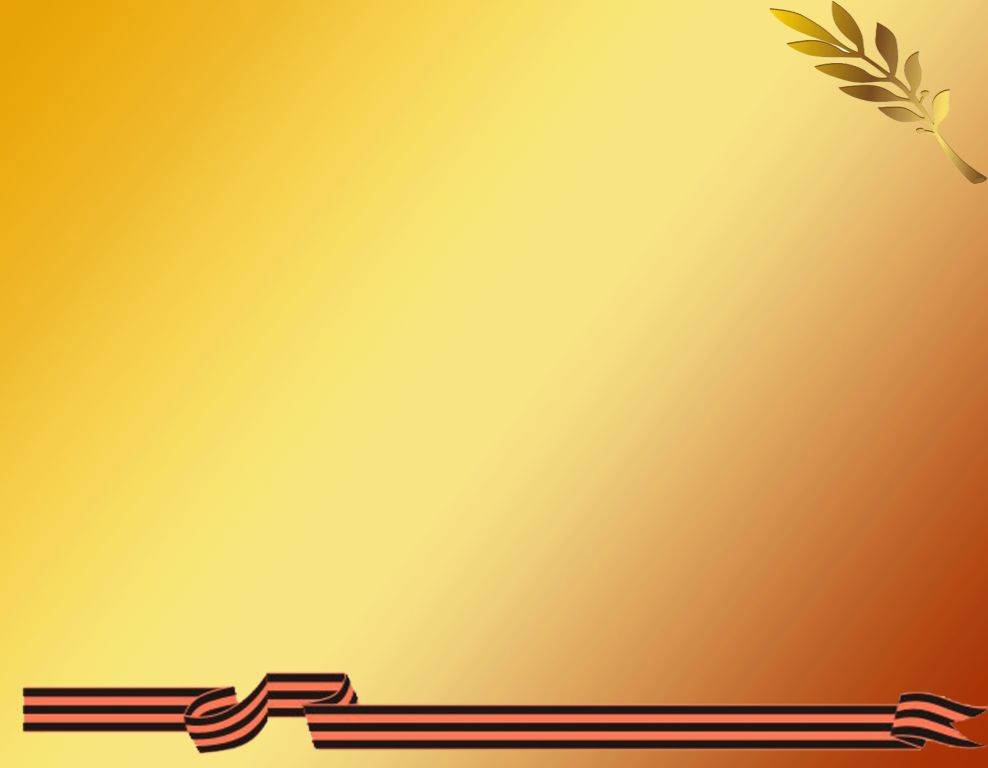 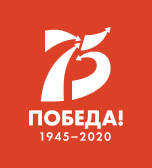 ГЕРОИ 
СОВЕТСКОГО СОЮЗА -
УРОЖЕНЦЫ АФАНАСЬЕВСКОГО РАЙОНА
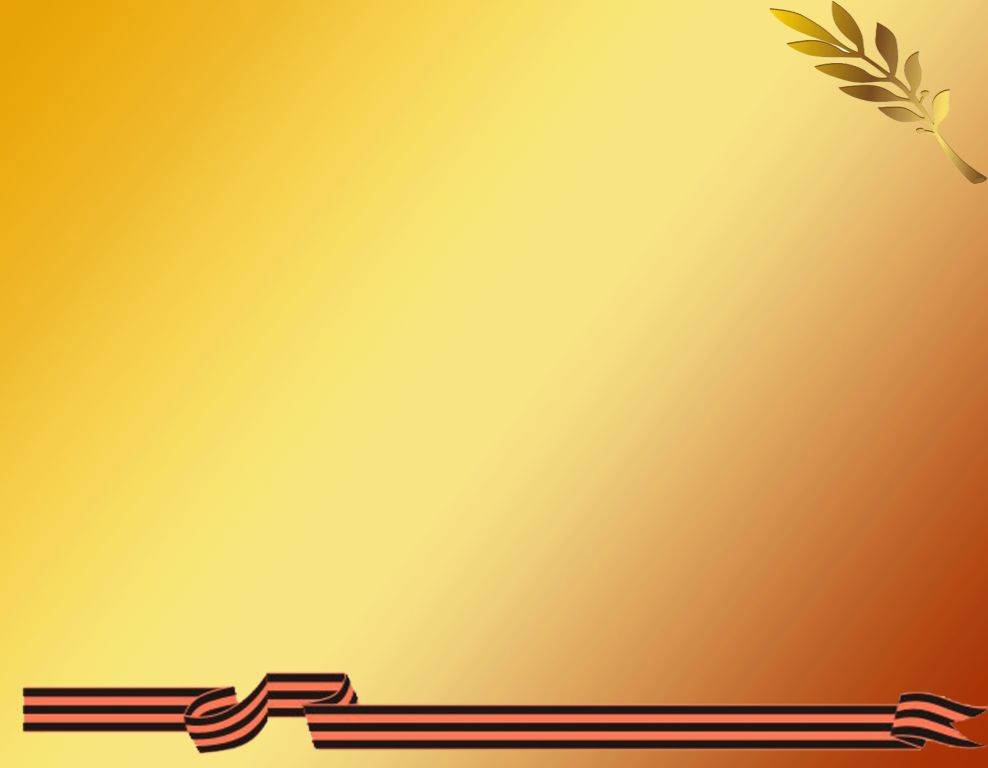 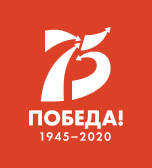 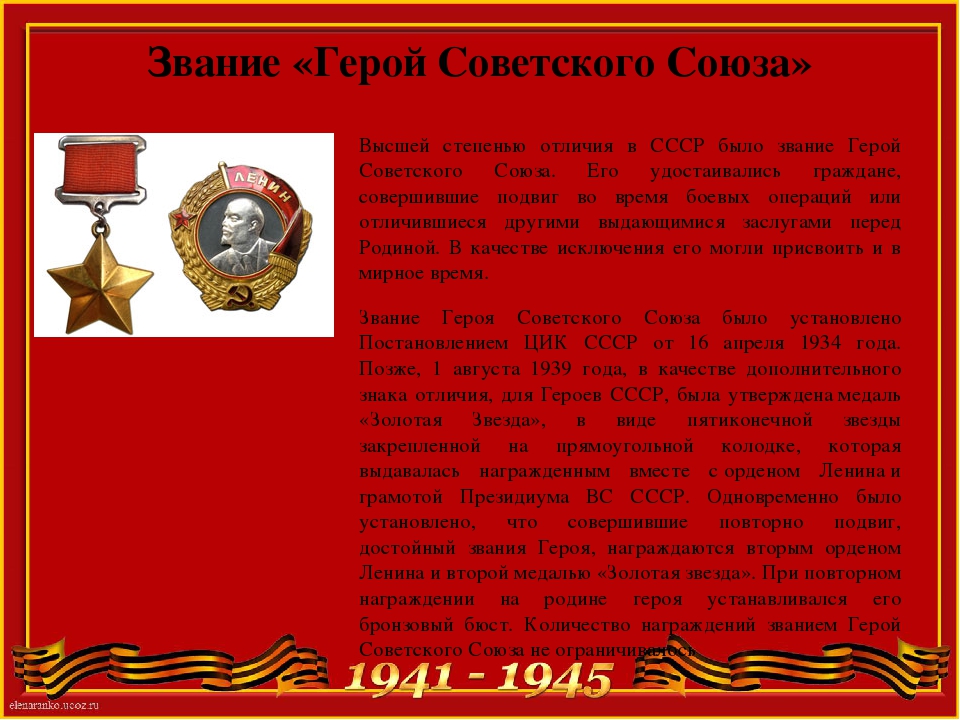 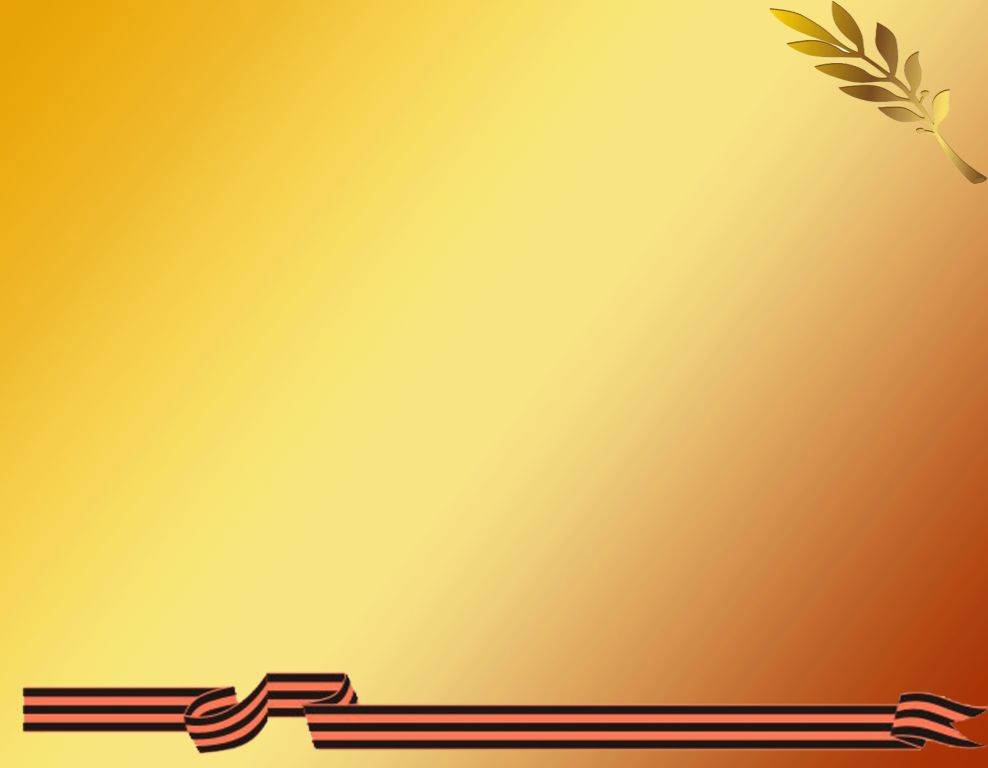 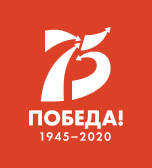 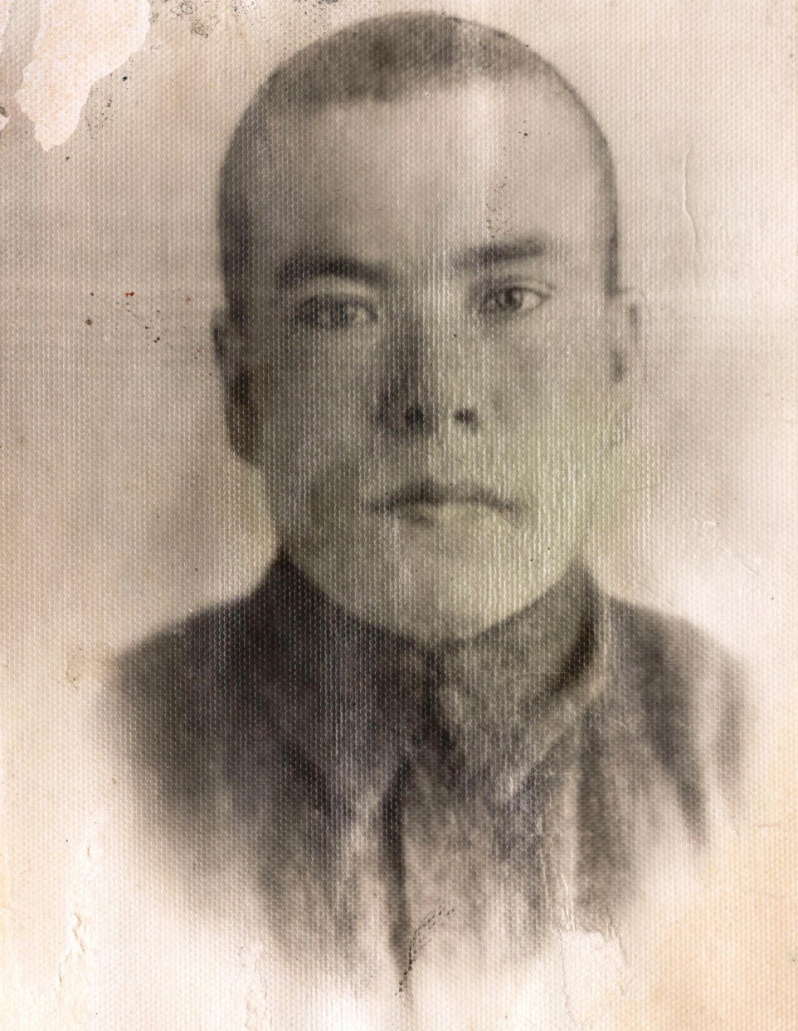 Гудовских 
Иван Лаврентьевич
1921(22) - 1943
уроженец д.Евдокимовская 
Бисеровской волости Омутнинского уезда 
Вятской губернии
(на 1941 – Русиновский сельсовет Бисеровского района Кировской области)
Фото
 из коллекций краеведческого музея
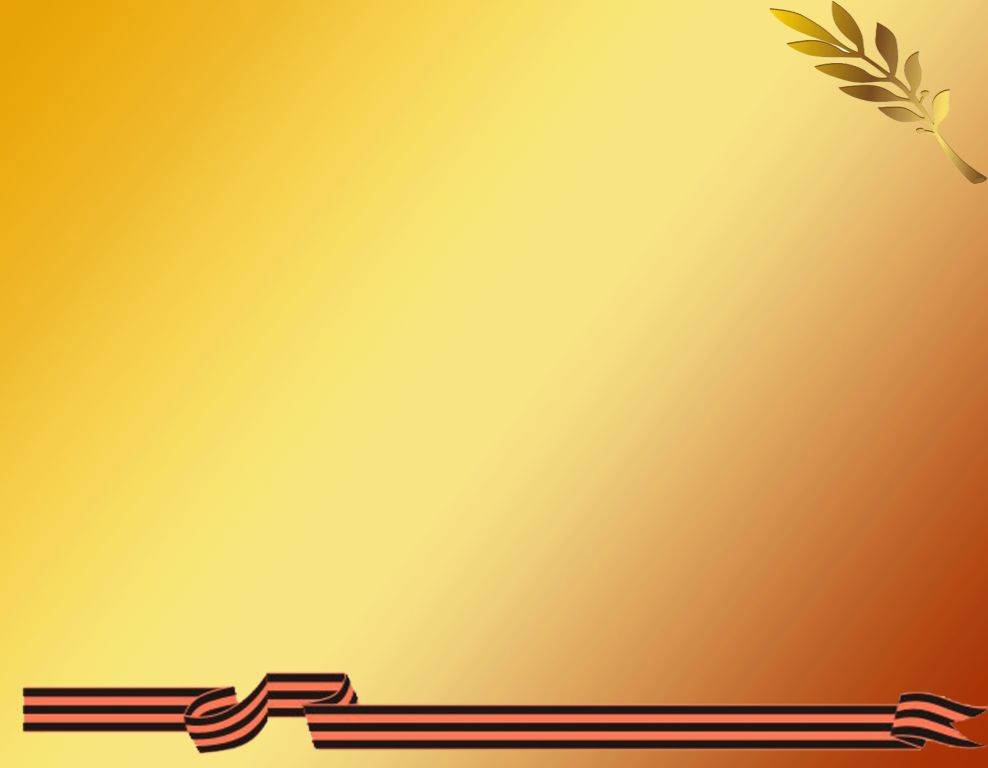 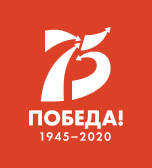 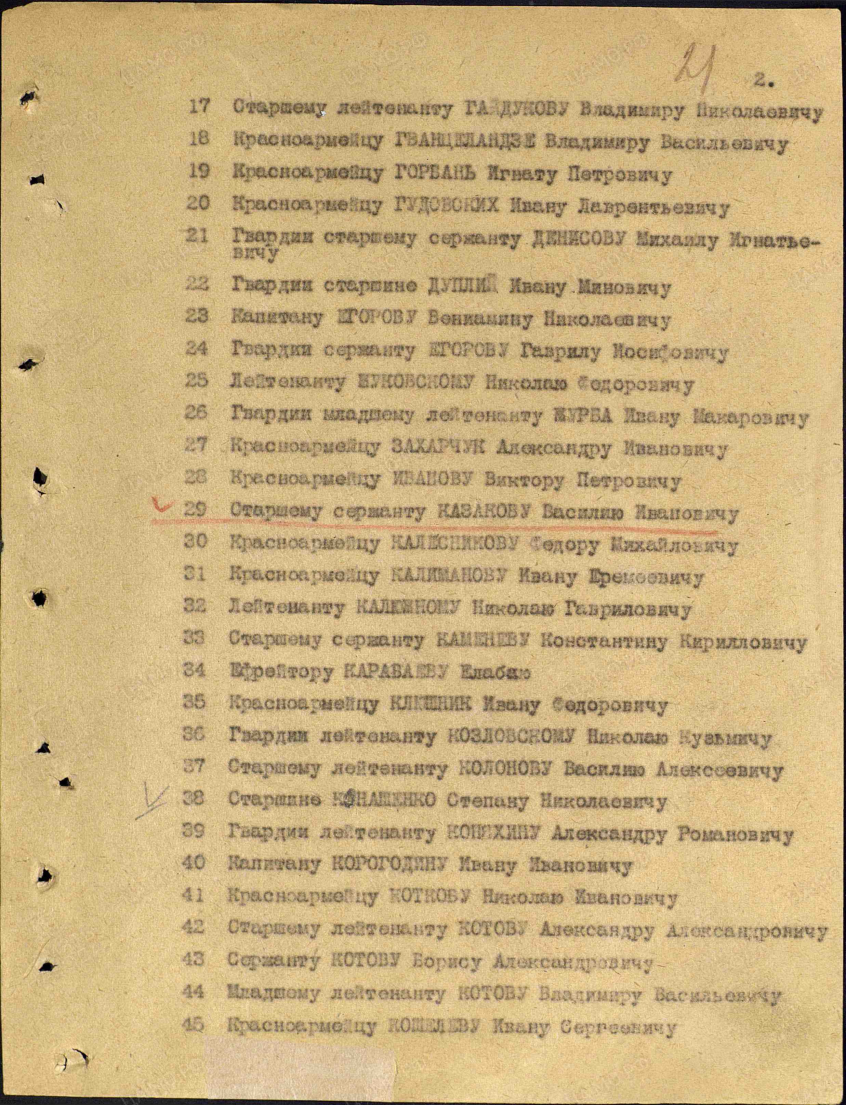 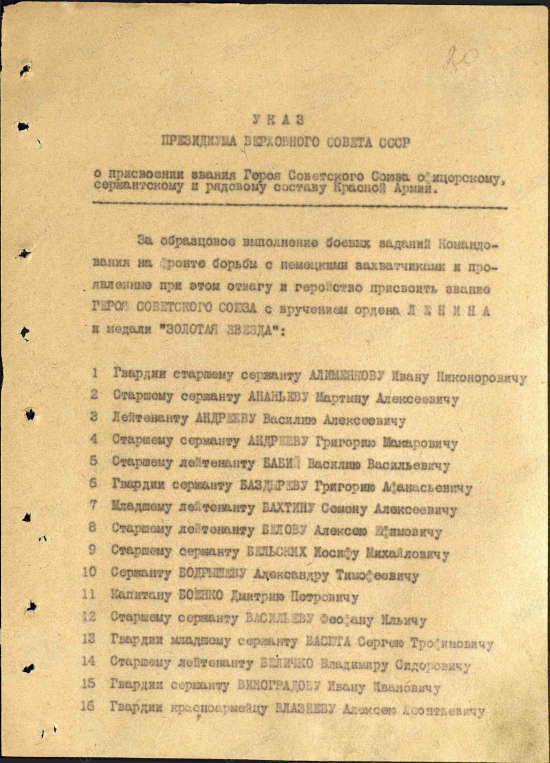 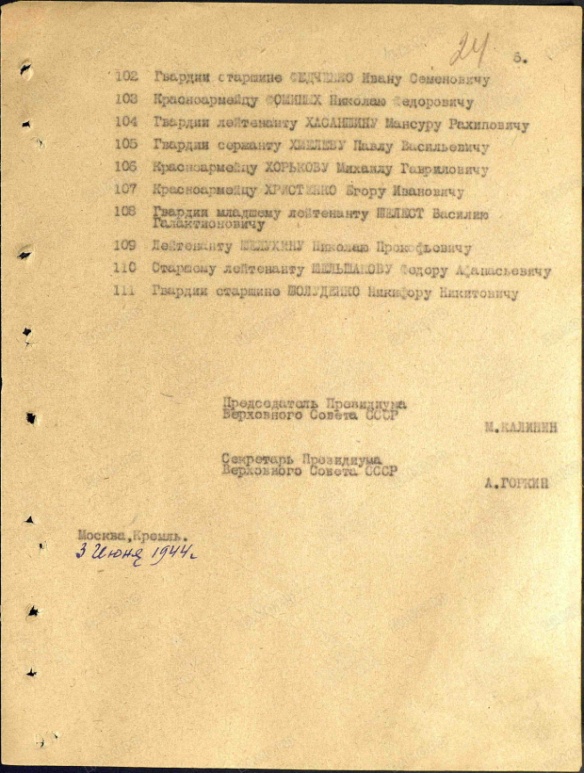 УКАЗ 
о присвоении звания Героя  Советского Союза  
Гудовских И.Л. 
от 03.06.1944г.
ЦАМО, Ф.Р-33, оп. 686043, ед. хр. 47.
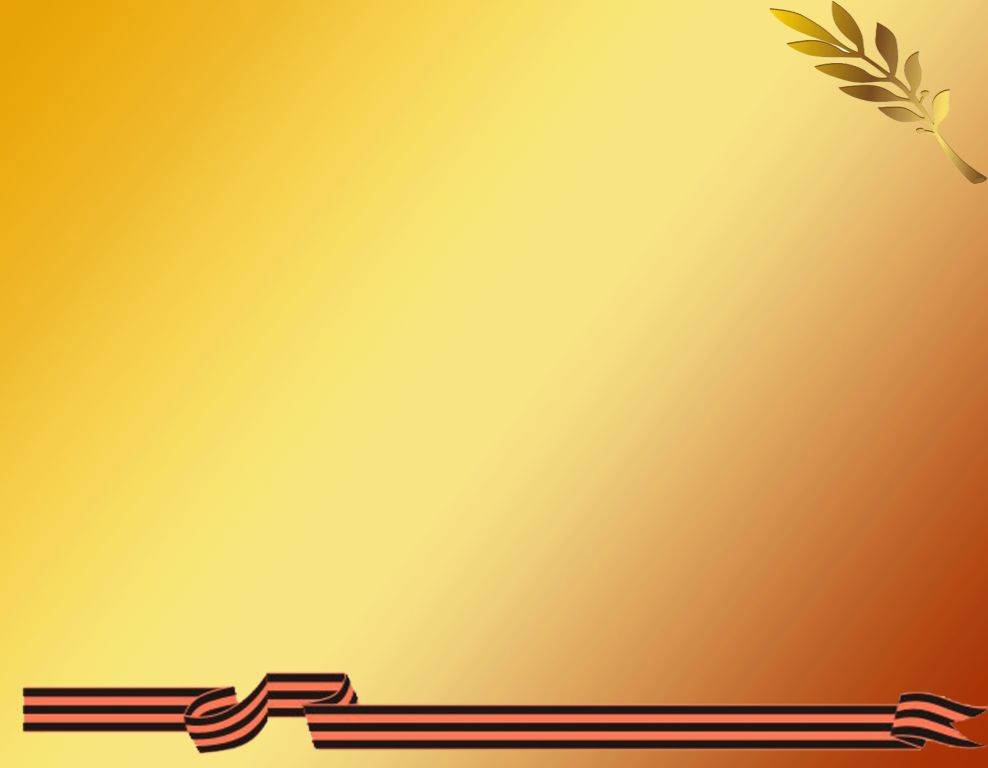 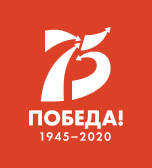 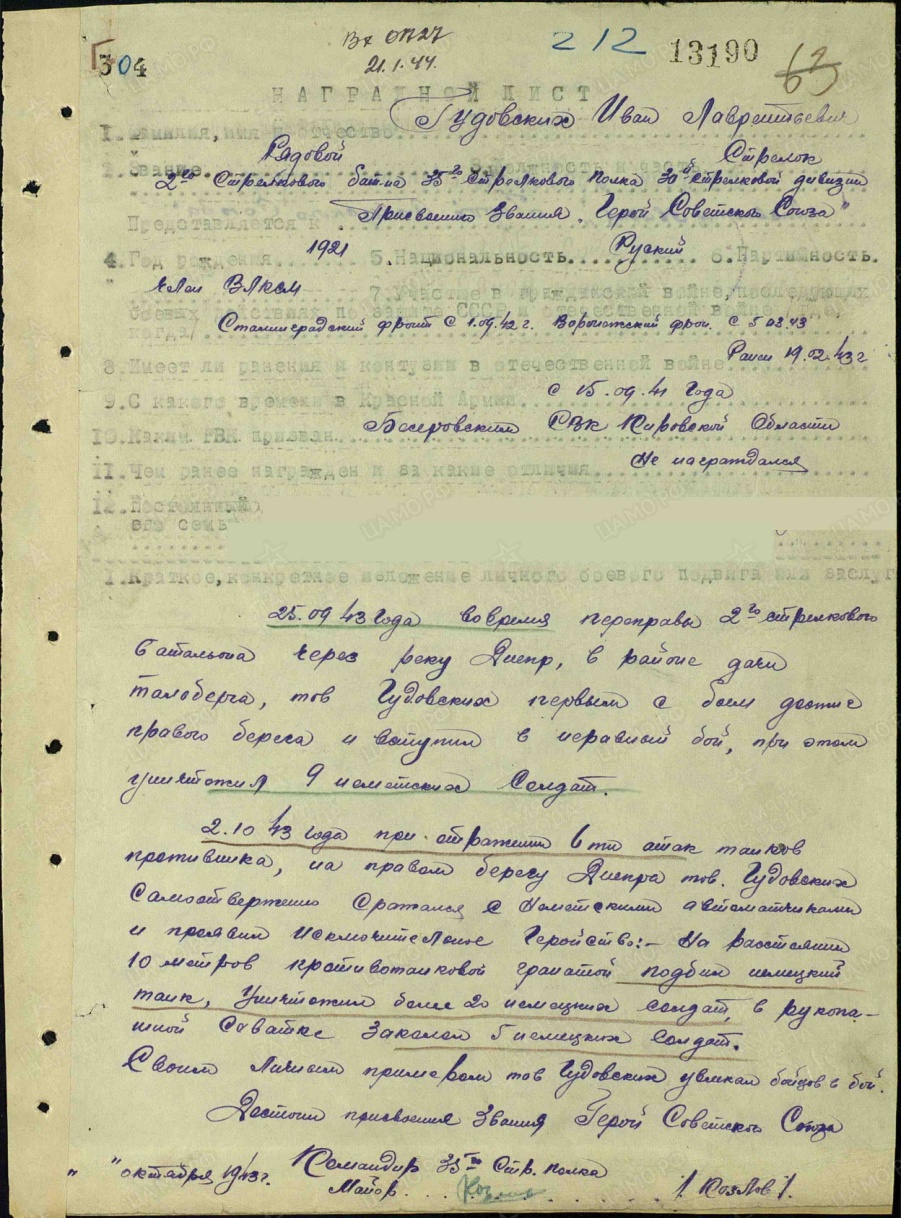 Звание присвоено 
в 1944 году за участие 
в битве за Днепр

совокупность оборонительных и наступательных операций советских войск, проведенных в августе-декабре  1943 года в целях освобождения Левобережной Украины, Донбасса, форсирование Днепра и захвата плацдармов на его правом берегу.
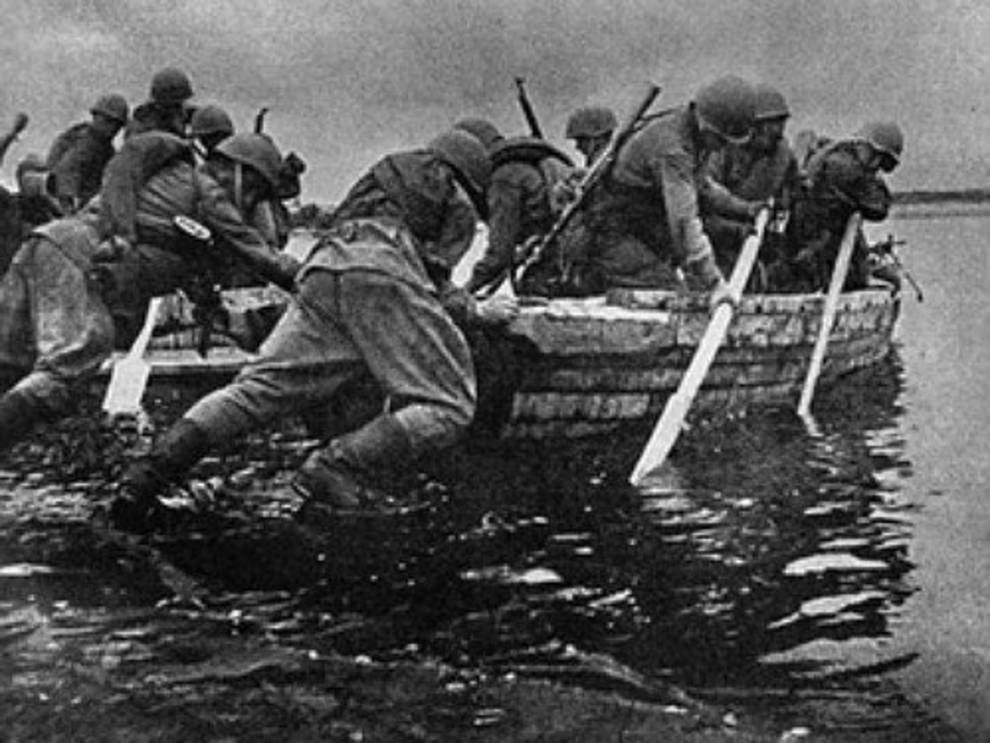 НАГРАДНОЙ ЛИСТ
Гудовских И.Л.
от октября 1943г. 
ЦАМО, Ф.Р-33, оп. 793756, ед. хр. 12.
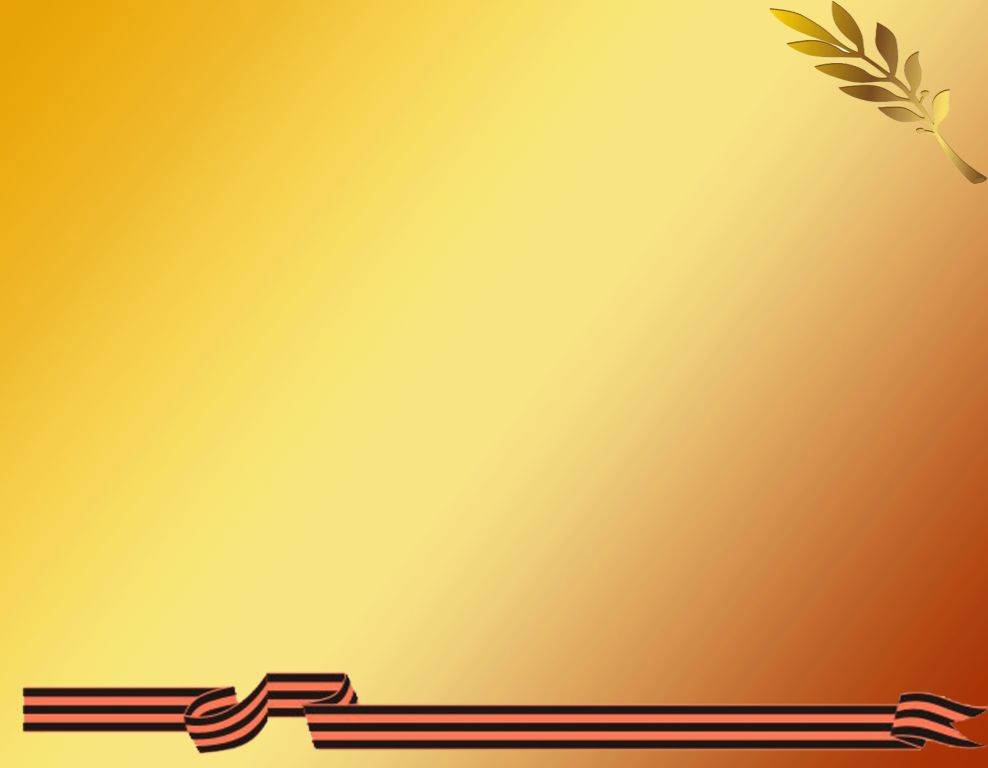 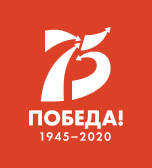 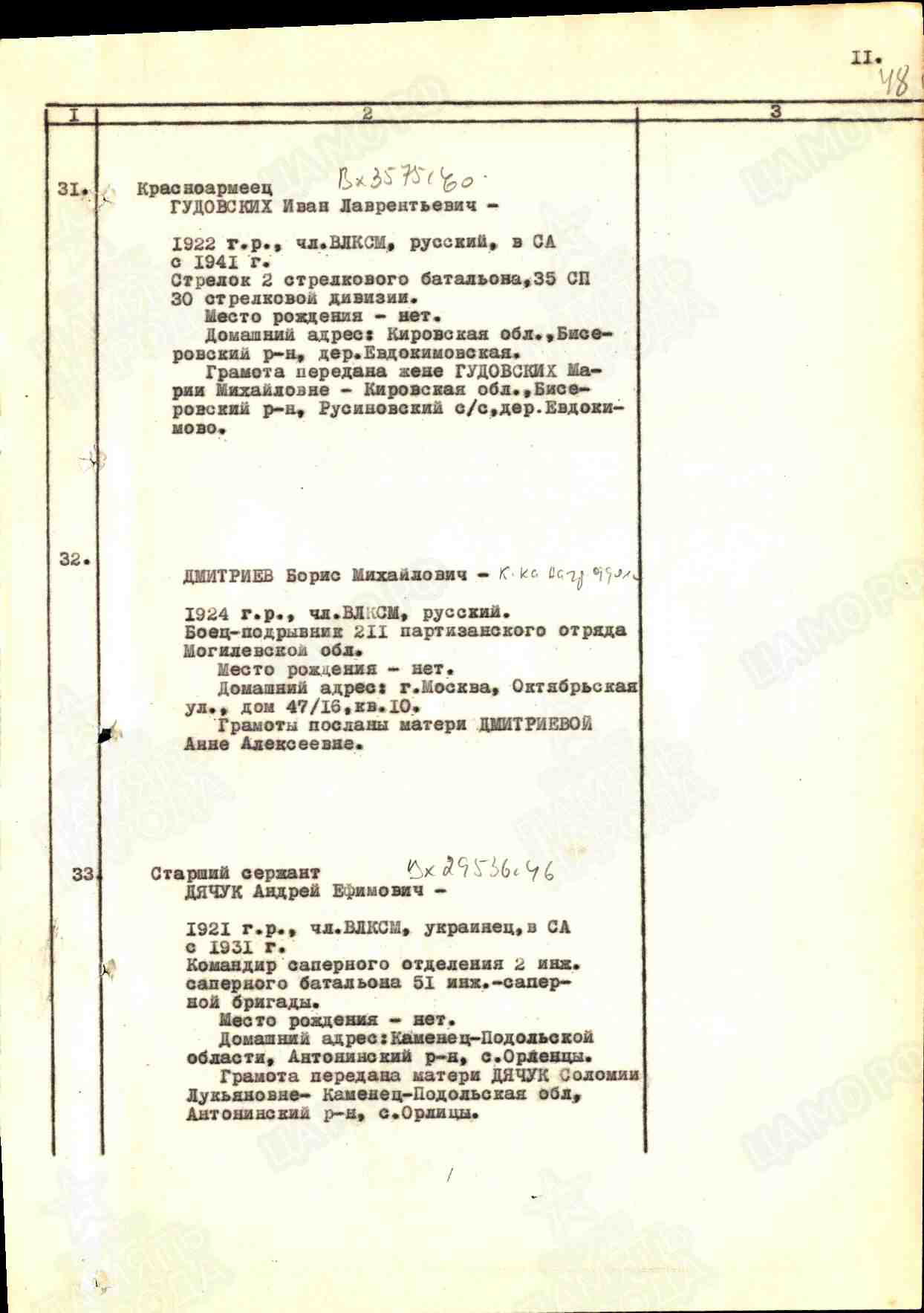 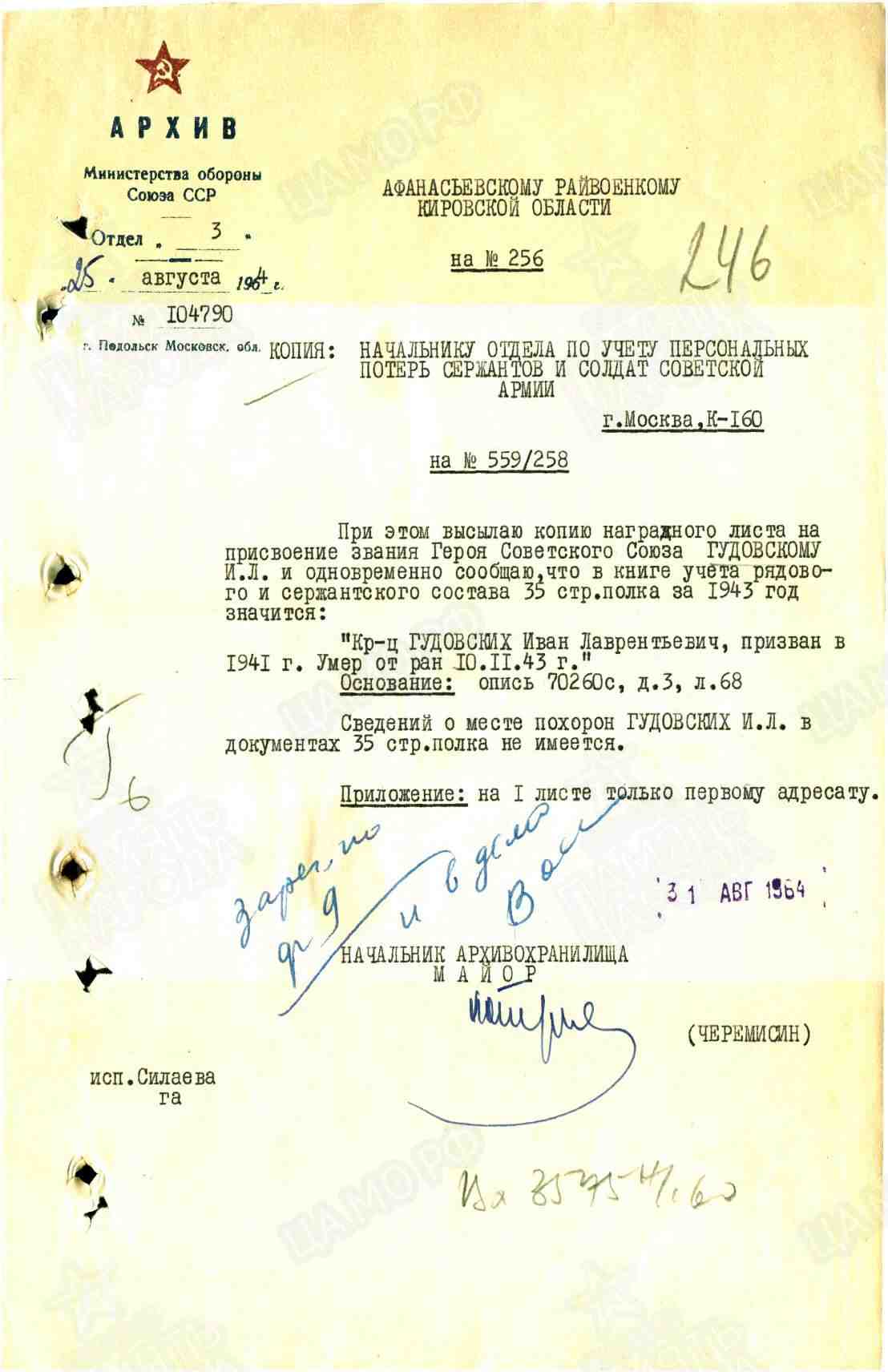 СПИСОК
погибших Героев Советского Союза
от 21.02.1961г.
 ЦАМО, Ф.Р-58, оп. 977534, ед. хр. 1.
ИНФОРМАЦИЯ
  архива  Министерства Обороны  СССР 
Афанасьевскому  райвоенкому от 25.08.1964г.
о Гудовских И.Л.
 ЦАМО, Ф.Р-58, оп. 977537, ед. хр. 25.
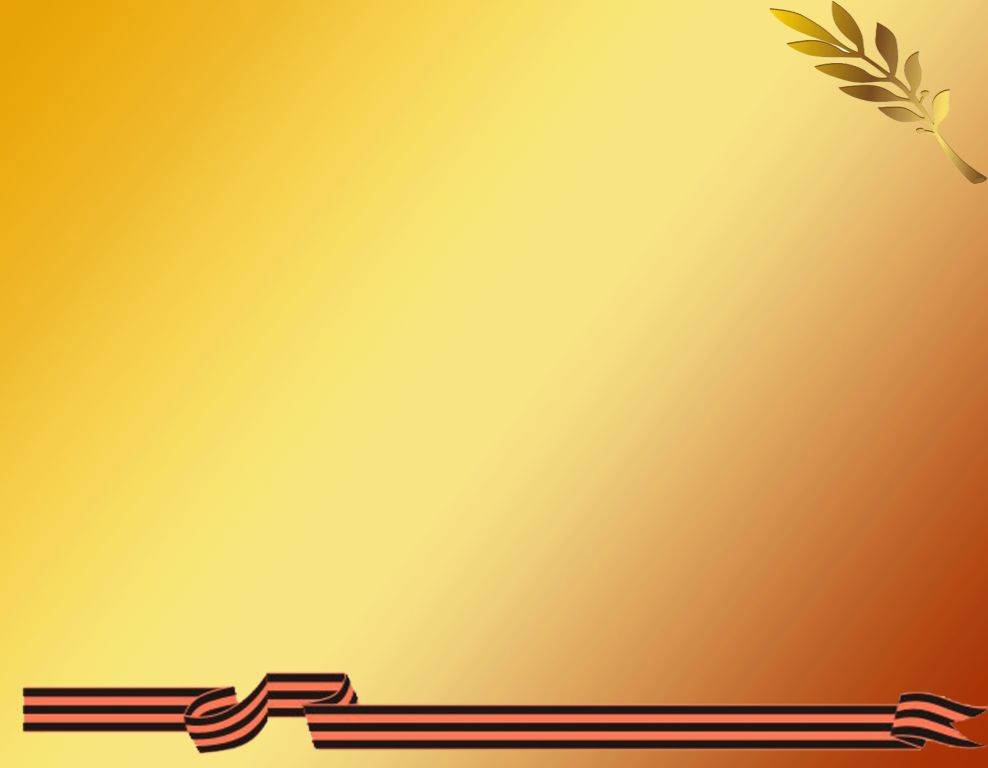 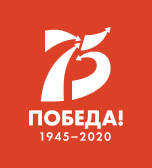 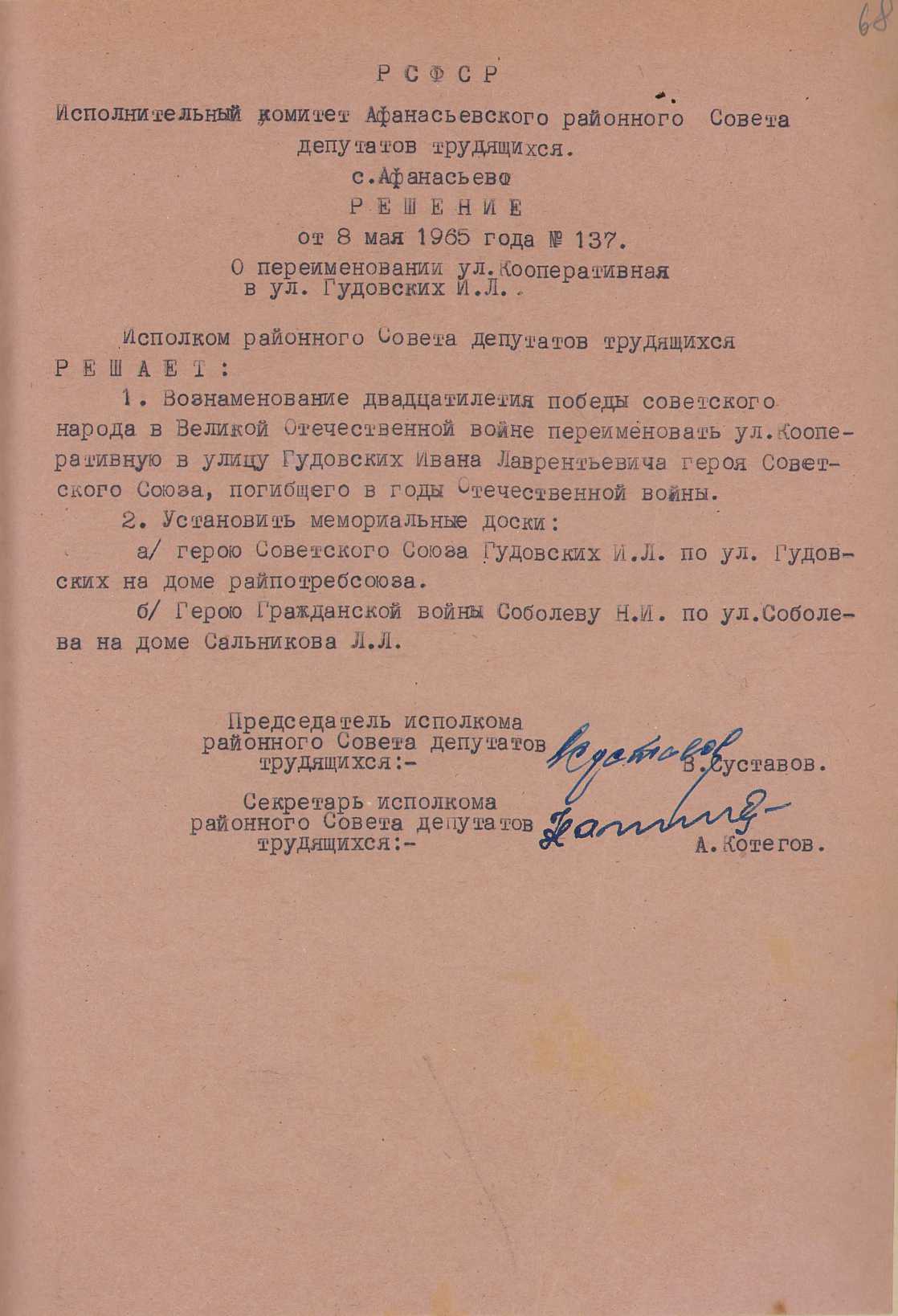 Имя 
Гудовских И.Л. увековечено 
в истории района
Решение Афанасьевского райисполкома от 08.05.1965 № 137
О переименовании в улицу Гудовских

Афанасьевский муниципальный архив
Ф.Р-1, оп.1, ед. хр. 188 л.8.
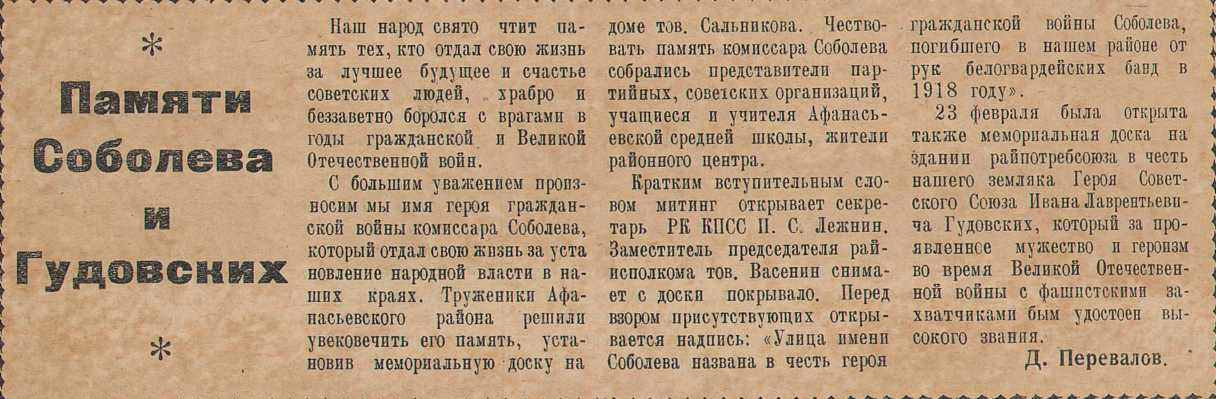 Газета «Призыв» от 02.1966г.

Афанасьевский муниципальный архив
Ф.Р-55, оп.1,  ед. хр. 39 л.48.
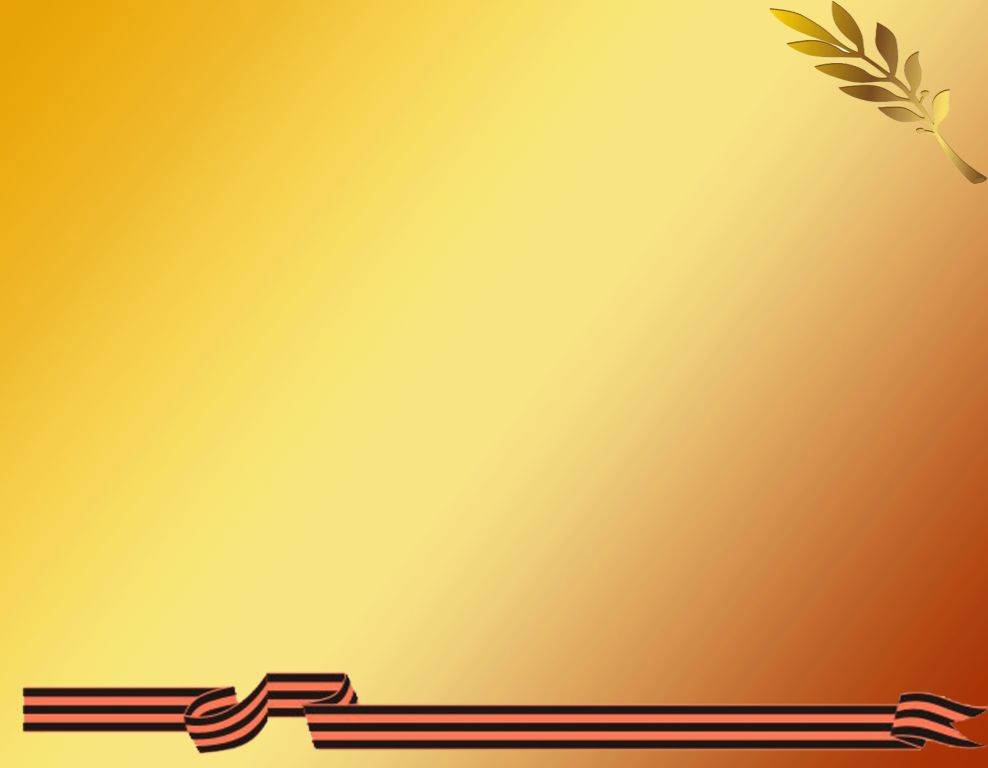 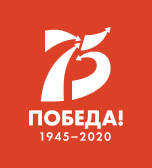 Тебеньков 
Анатолий Никифорович
1924 – 1980
уроженец д.Верх-Нярпинская Бисеровской волости Омутнинского уезда 
Вятской губернии
(на 1941 – Сидоровский сельсовет Бисеровского района Кировской области)
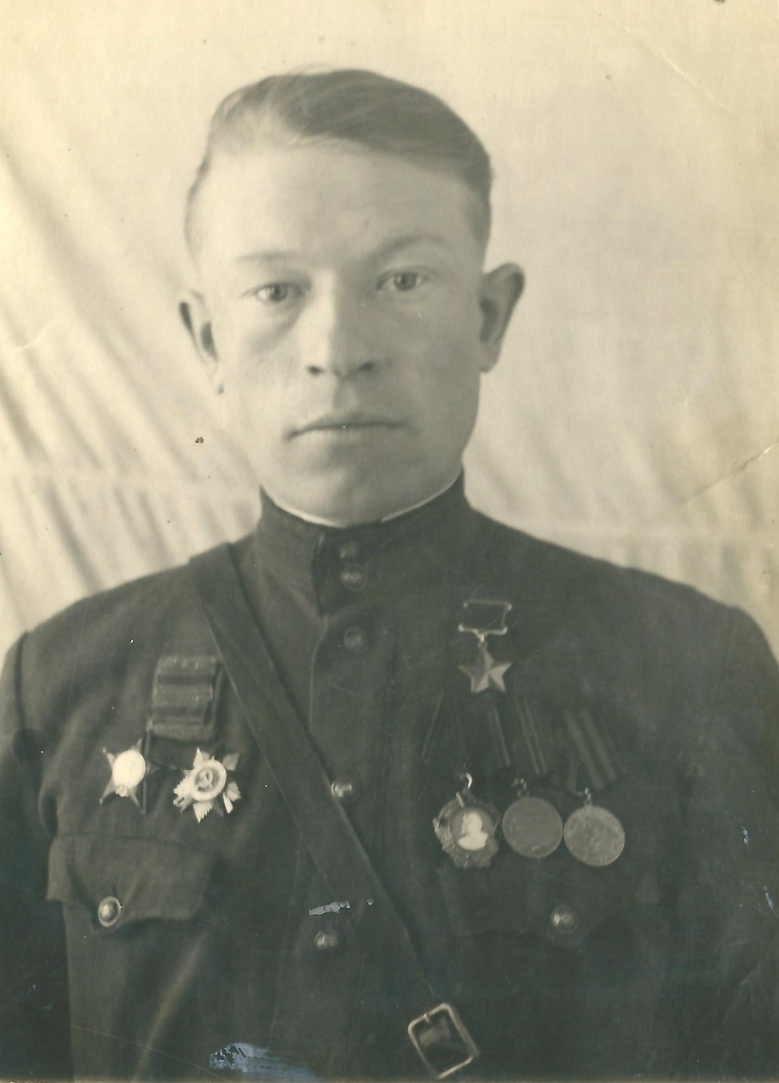 Фото
 из коллекций краеведческого музея
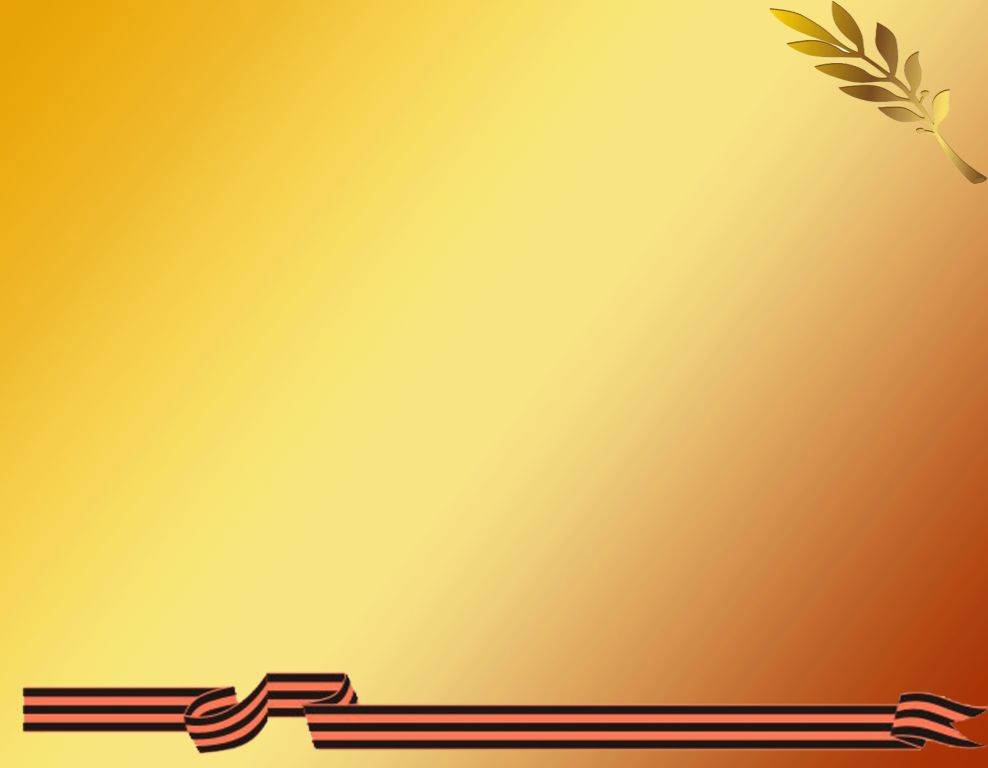 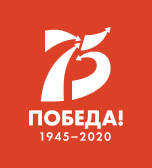 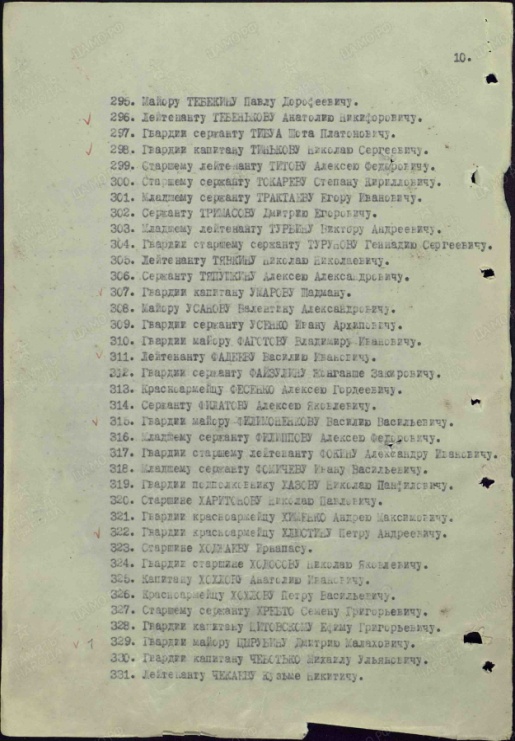 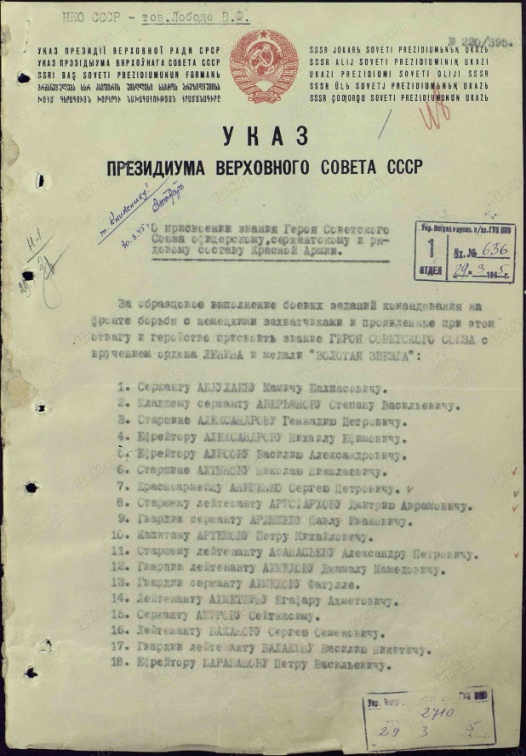 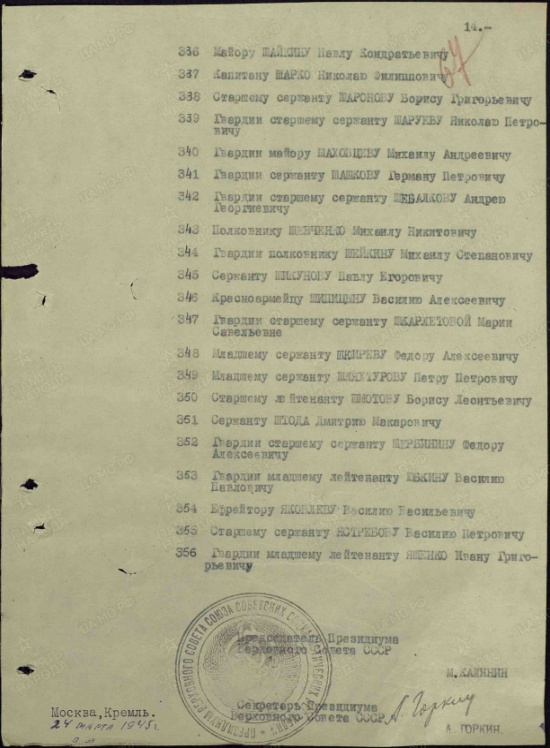 УКАЗ 
о присвоении звания Героя  Советского Союза  
Тебенькову А.Н. 
от 24.03.1945г.
ЦАМО, Ф.Р-33, оп. 686046, ед. хр. 29.
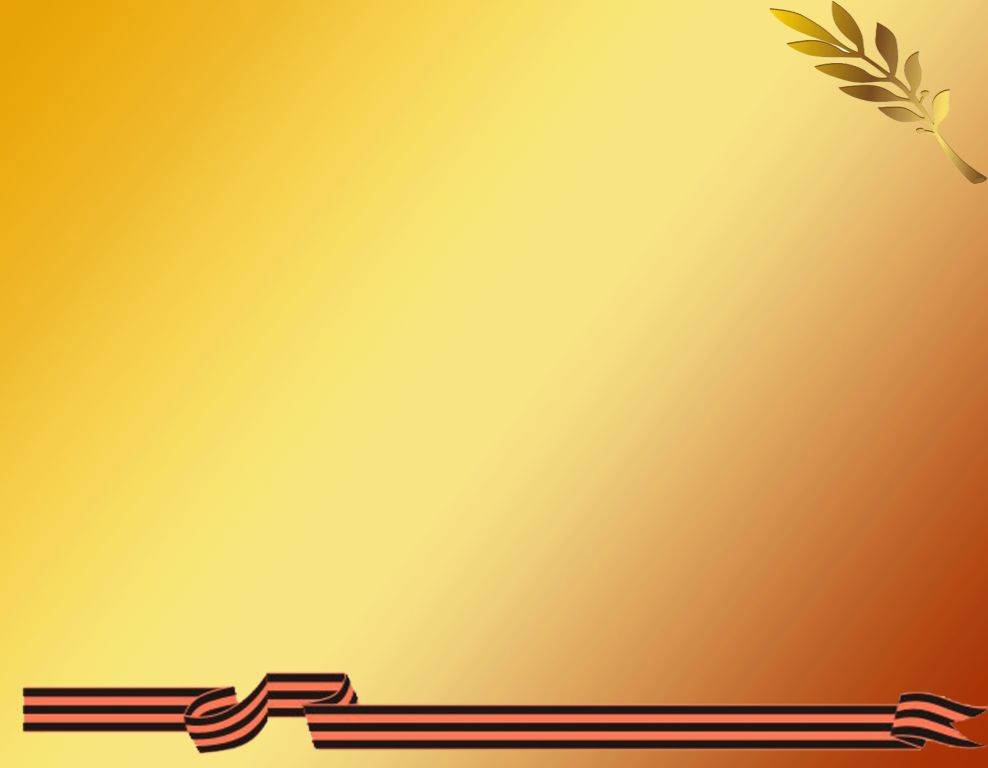 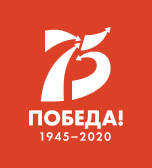 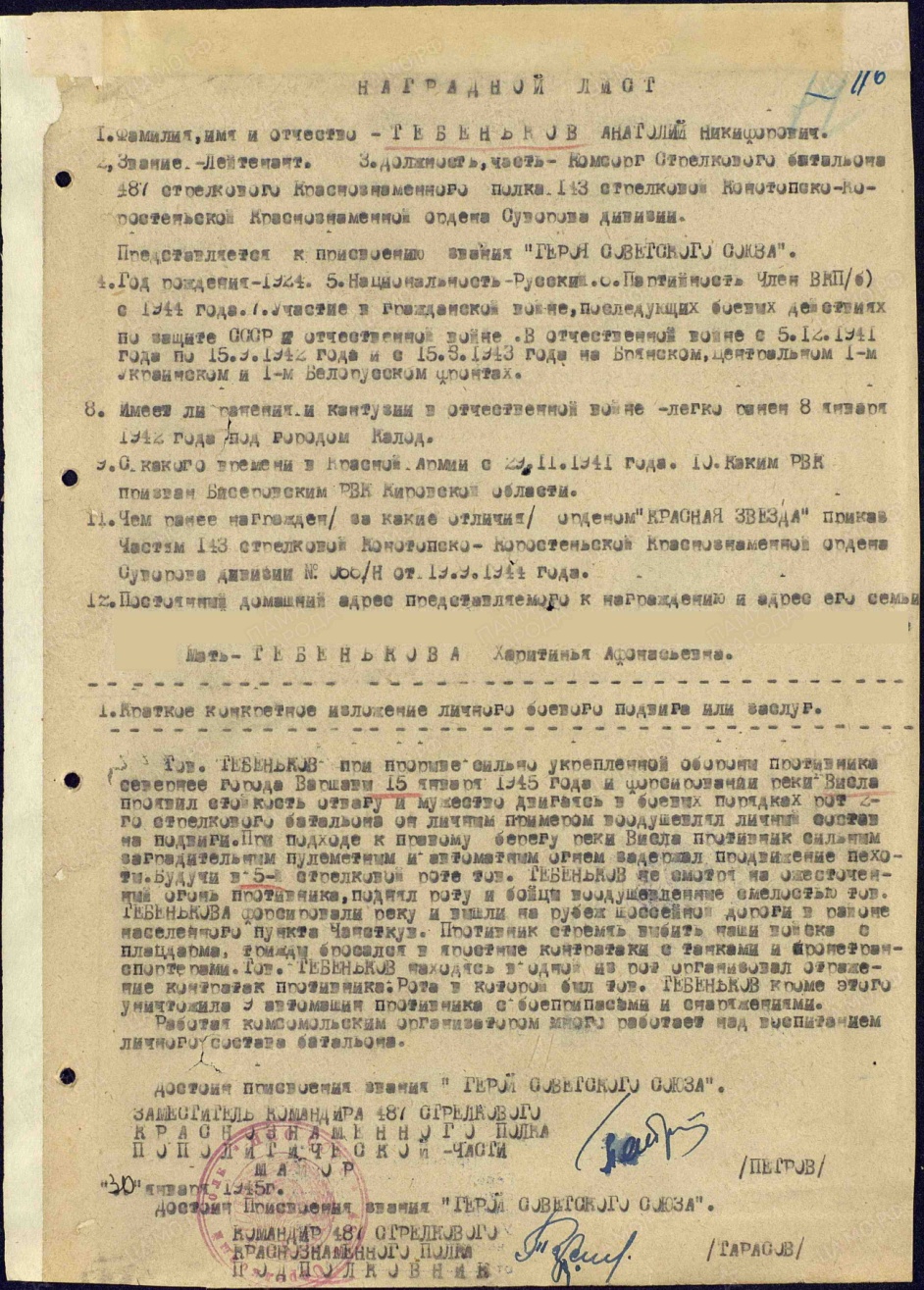 Звание присвоено 
в 1945 году за участие 
в Висло-Одерской операции

замысел операции (12 января – 03 февраля 1945) состоял в том, чтобы ударами с плацдарма на Висле 1-м Белорусским фронтом на Познань и 
1-м Ураинским – на  Бреслау рассечь и уничтожить  группы  армий «А»,  завершить освобождение Польши и создать условия для наступления 
на Берлин
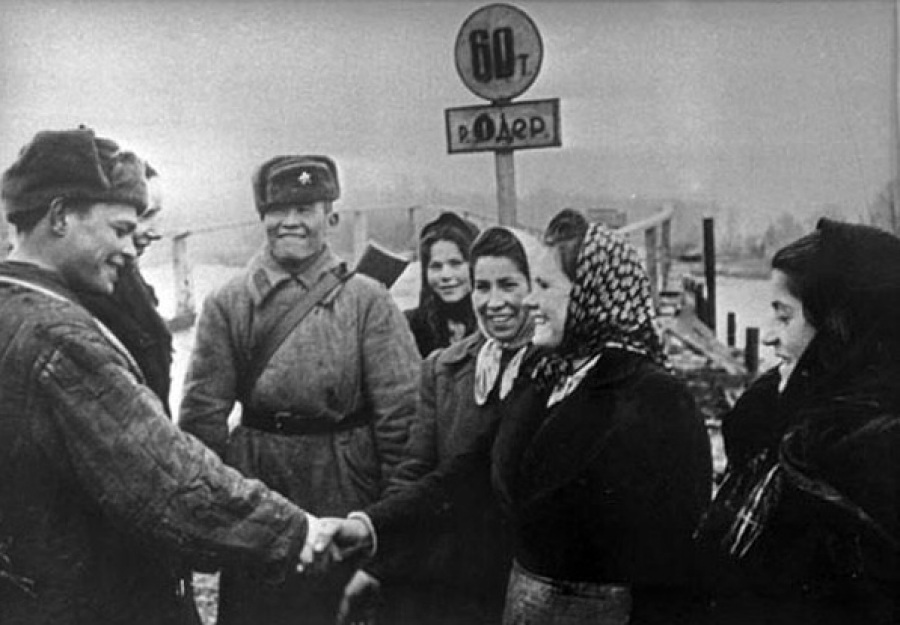 НАГРАДНОЙ ЛИСТ
Тебенькова А.Н. 
от 30.01.1945г.
ЦАМО, Ф.Р-33, оп. 793756, ед. хр. 47.
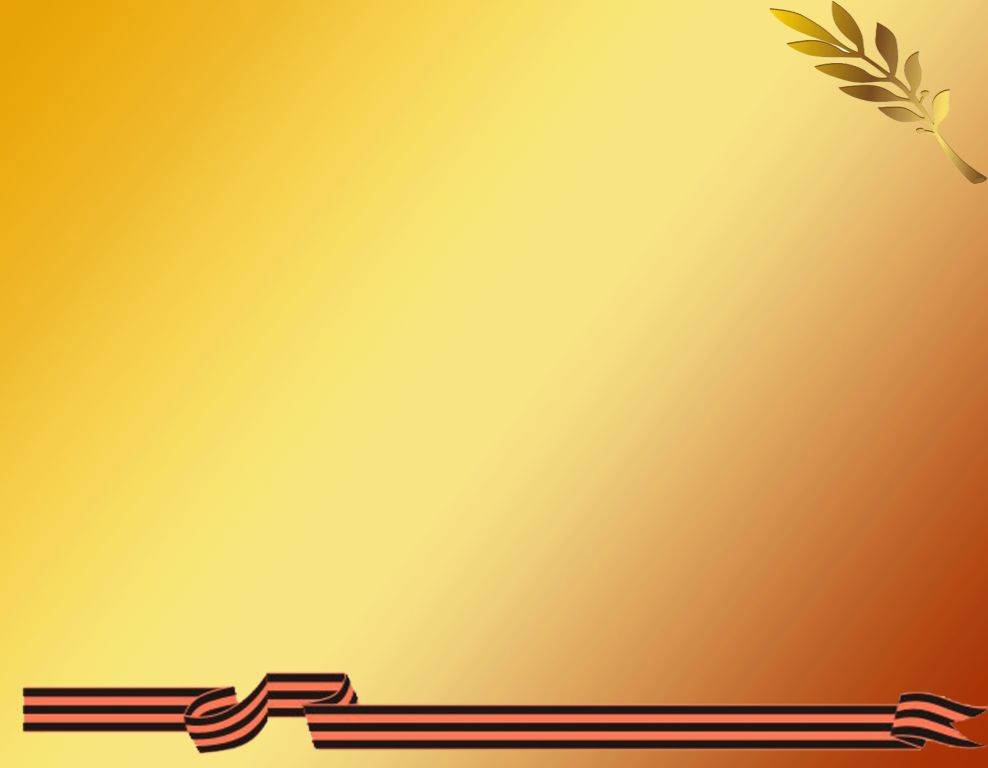 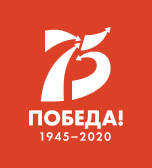 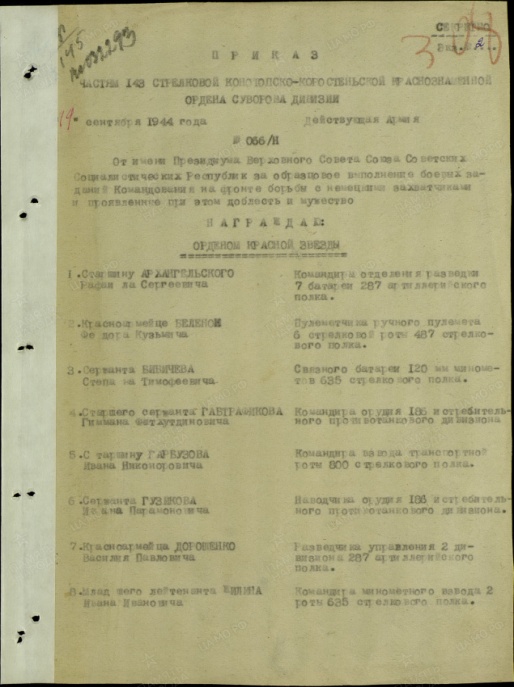 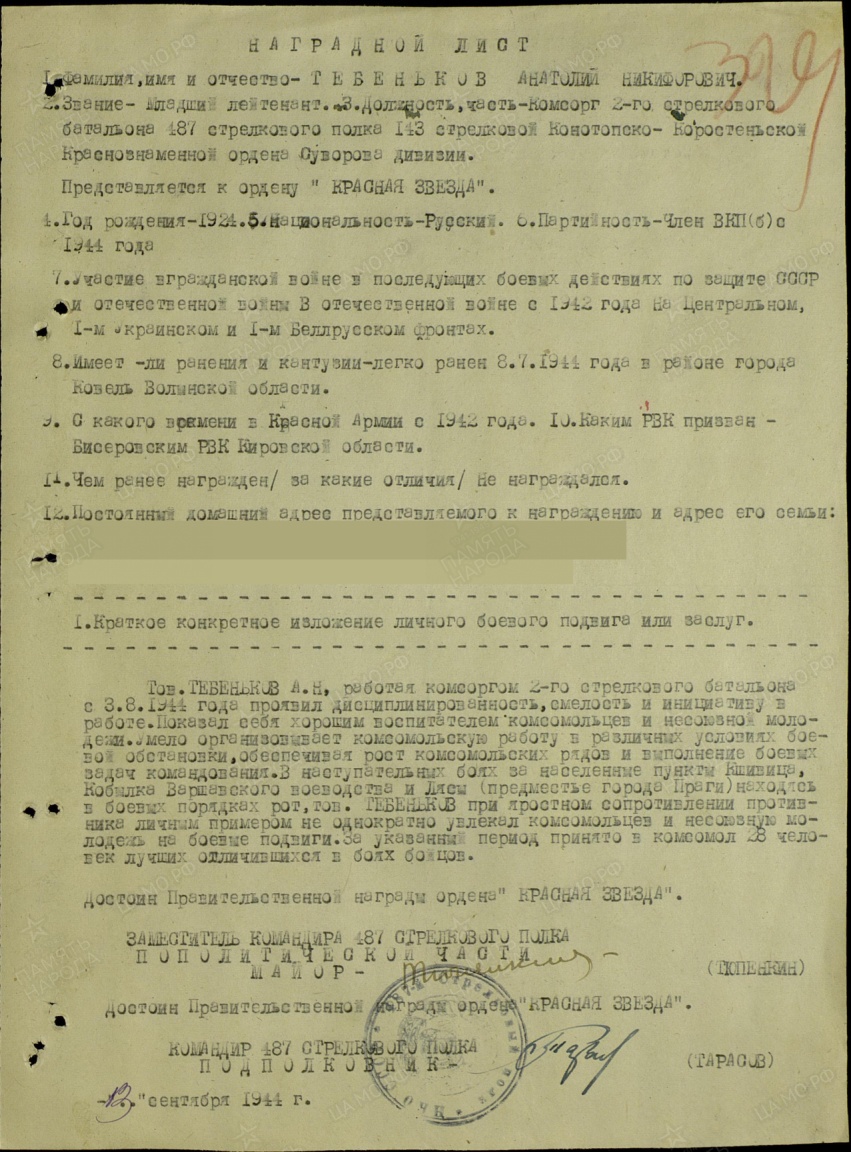 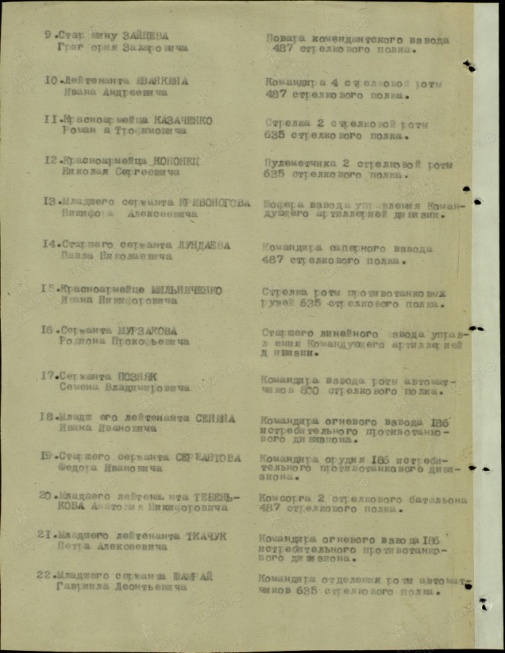 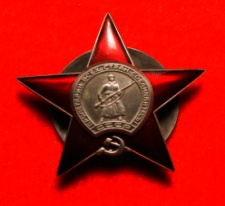 ПРИКАЗ
  о награждении    Орденом Красной Звезды
Тебенькова А.Н.
 от 19.09.1944г.
ЦАМО, Ф.Р-33, оп. 690155, ед. хр. 1349.
НАГРАДНОЙ ЛИСТ
Тебенькова А.Н.
 от 13.09.1944г.
ЦАМО, Ф.Р-33, оп. 690155, ед. хр. 1349.
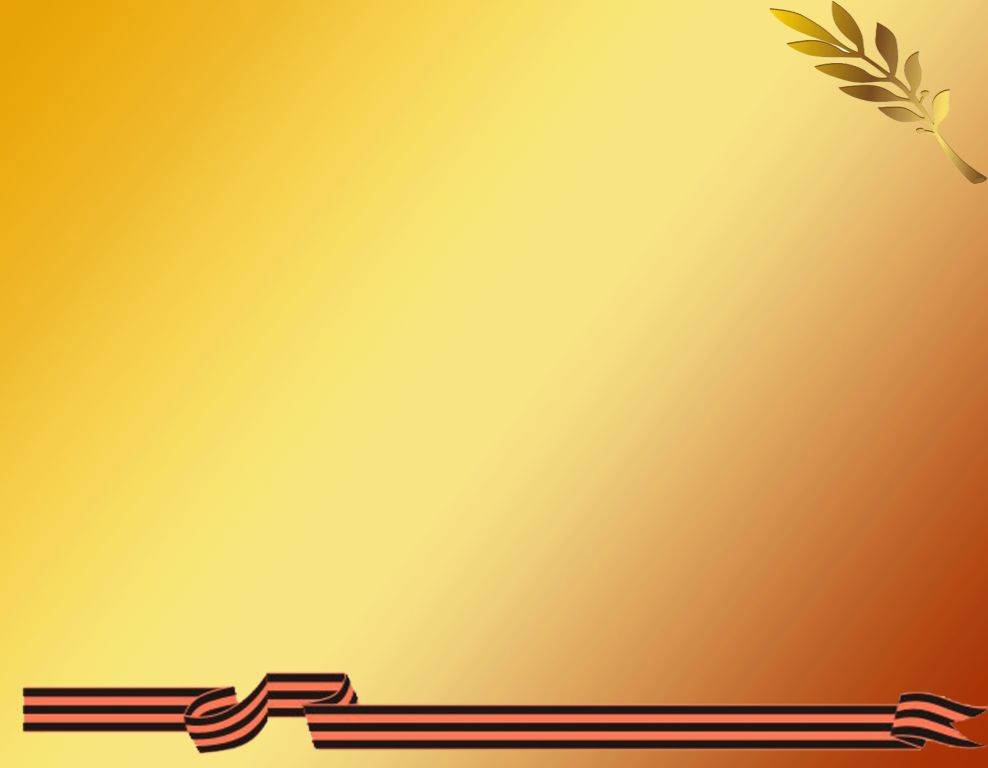 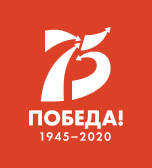 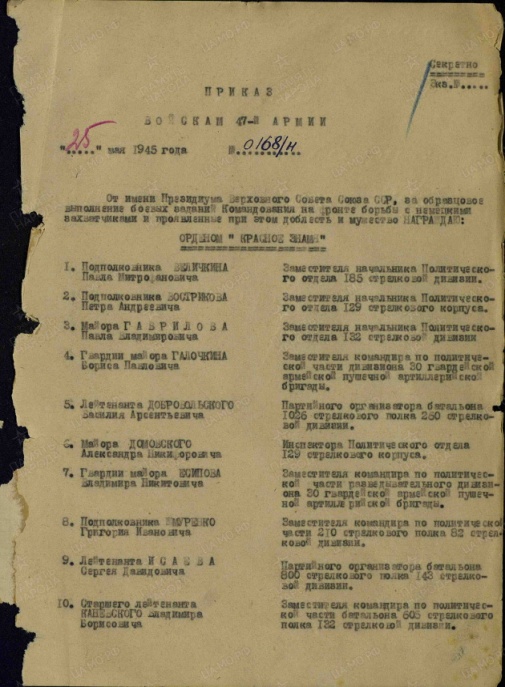 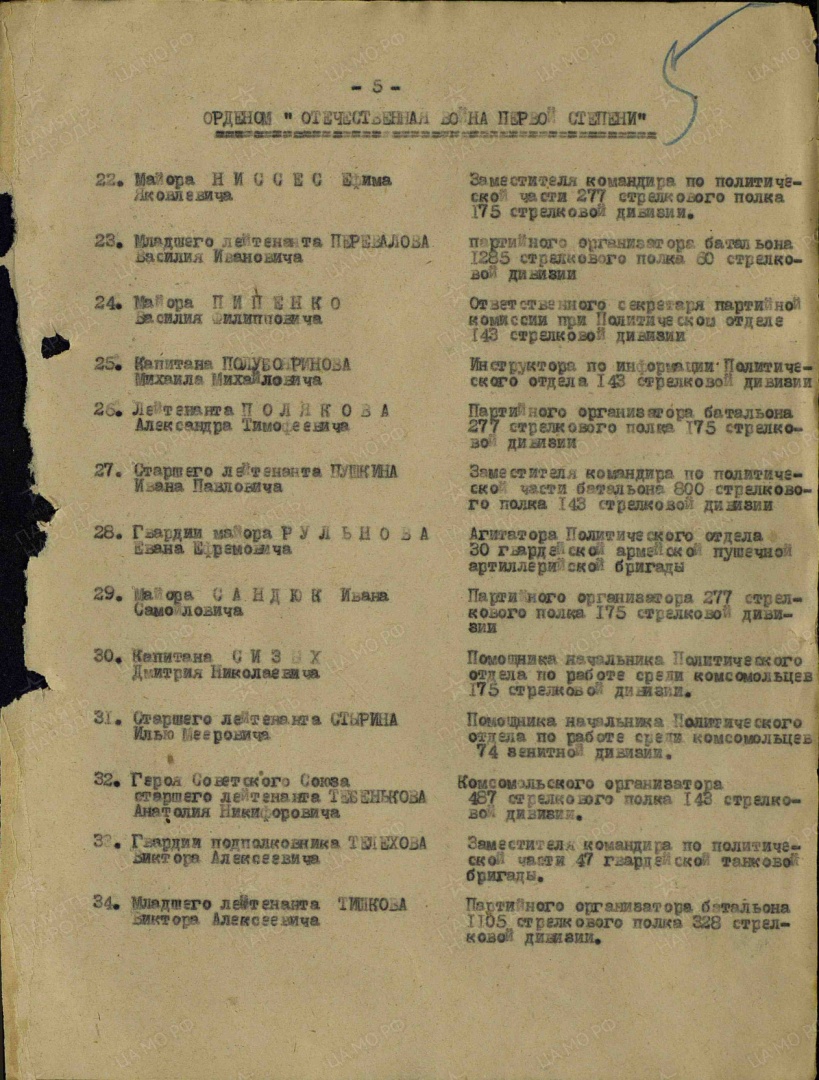 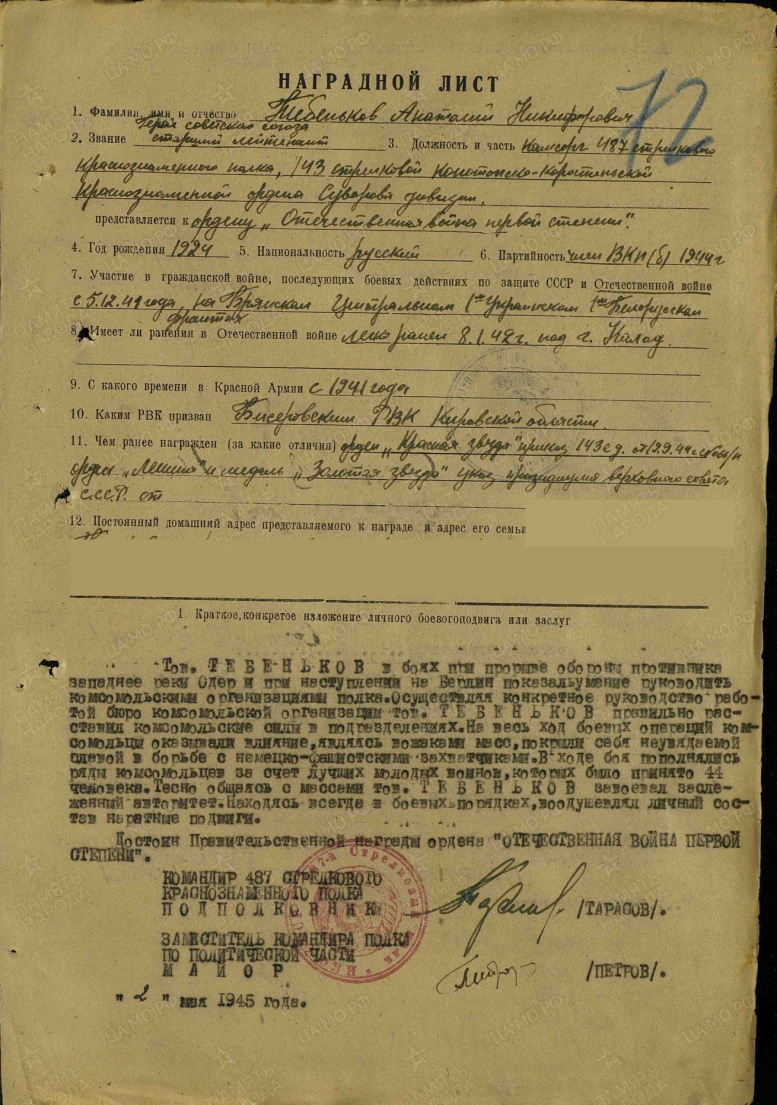 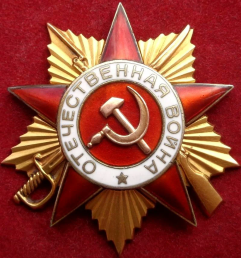 ПРИКАЗ
  о награждении    
Орденом Отечественной войны  I степени
Тебенькова А.Н.
 от 25.05.1945г.
ЦАМО, Ф.Р-33, оп. 686196 ед. хр. 4567.
НАГРАДНОЙ ЛИСТ
Тебенькова А.Н.
 от 02.05.1945г.
ЦАМО, Ф.Р-33, оп. 686196, ед. хр. 4567.
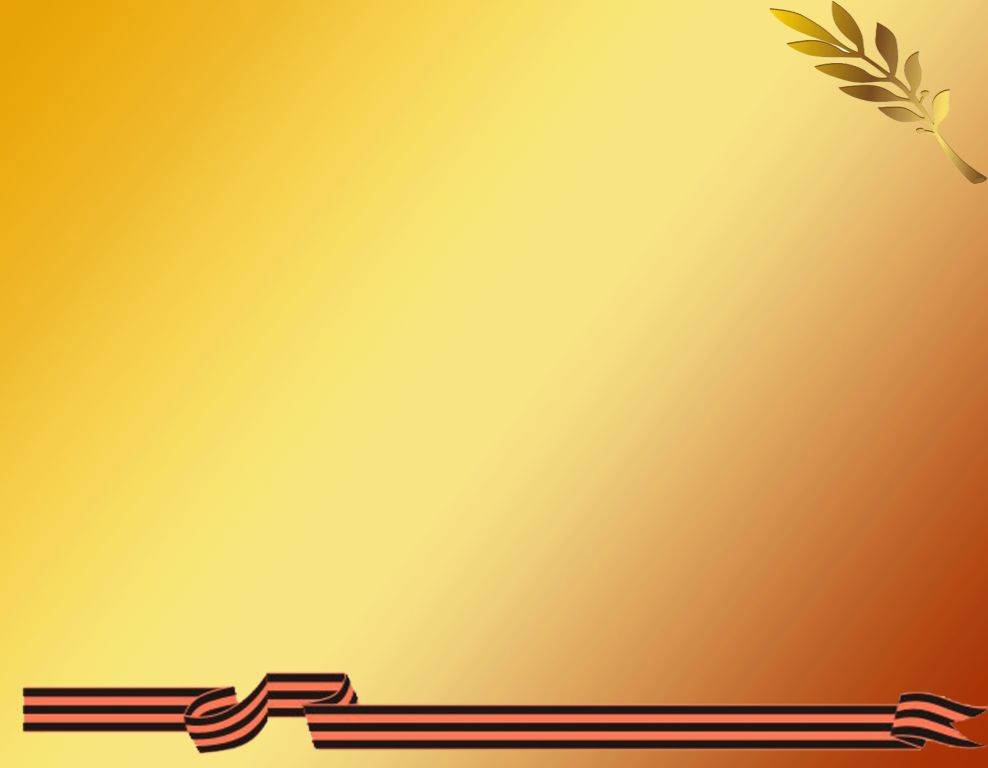 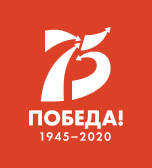 В соответствии с Декретом ВЦИК от 05 января 1921г. в Вятской губернии образован  Омутнинский уезд (центр  г. Омутнинск) из части волостей Глазовского уезда, в т.ч. Бисеровской, Афанасьевской, Гординской … и части волостей Слободского уезда.

В соответствии с Постановлением ВЦИК РСФСР от 10 июня 1929г. образован Зюздинский район.

На основании Постановления Президиума ВЦИК от 23 января 1935г. образован Бисеровский район. В соответствии с Указом Президиума Верховного Совета РСФСР от 30 сентября 1955г. в состав Зюздинского района вошла территория ликвидированного Бисеровского района.

На основании Указа Президиума Верховного Совета РСФСР от 01 февраля 1963г. Зюздинский район переименован в Афанасьевский.

В соответствии с решением Кировского облисполкома  от 19 сентября 1958 № 677 в Зюздинском районе Георгиевский и Сидоровский  сельсоветы объединены в Георгиевский с центром д. Головино.

В соответствии с решением Кировского облисполкома  от 02 ноября 1959 № 780 в Зюздинском районе Русиновский и Савинский сельсоветы объединены в Савинский с центром в с. Савинцы.